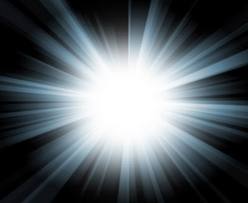 Assim brilhe a vossa Luz
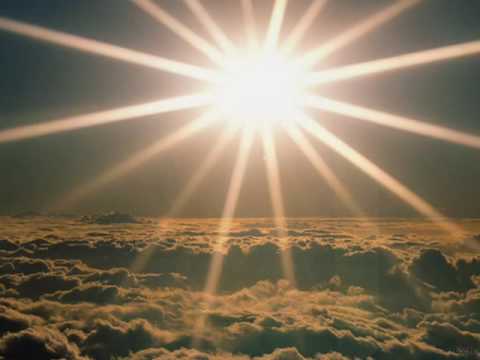 “...Não se pode esconder uma cidade edificada sobre um monte;
Nem se acende a candeia e se coloca debaixo do alqueire, mas no velador, e dá luz a todos que estão na casa.
Assim resplandeça a vossa luz diante dos homens, para que vejam as vossas boas obras e glorifiquem a vosso Pai, que está nos céus.” 
Mateus 5: 14b-16
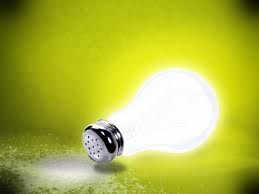 ?
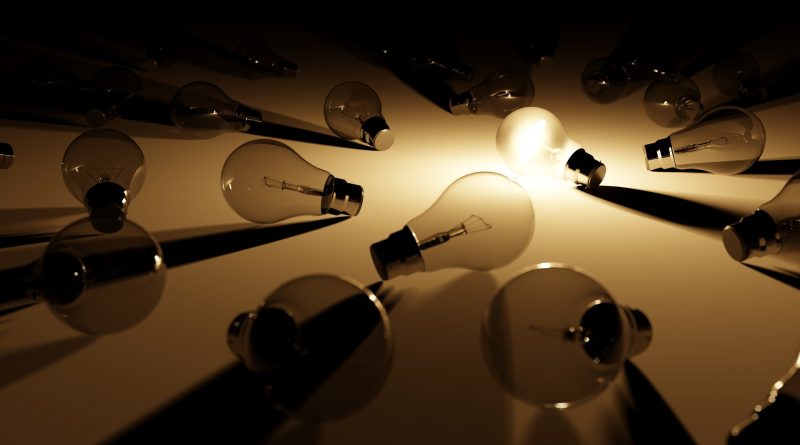 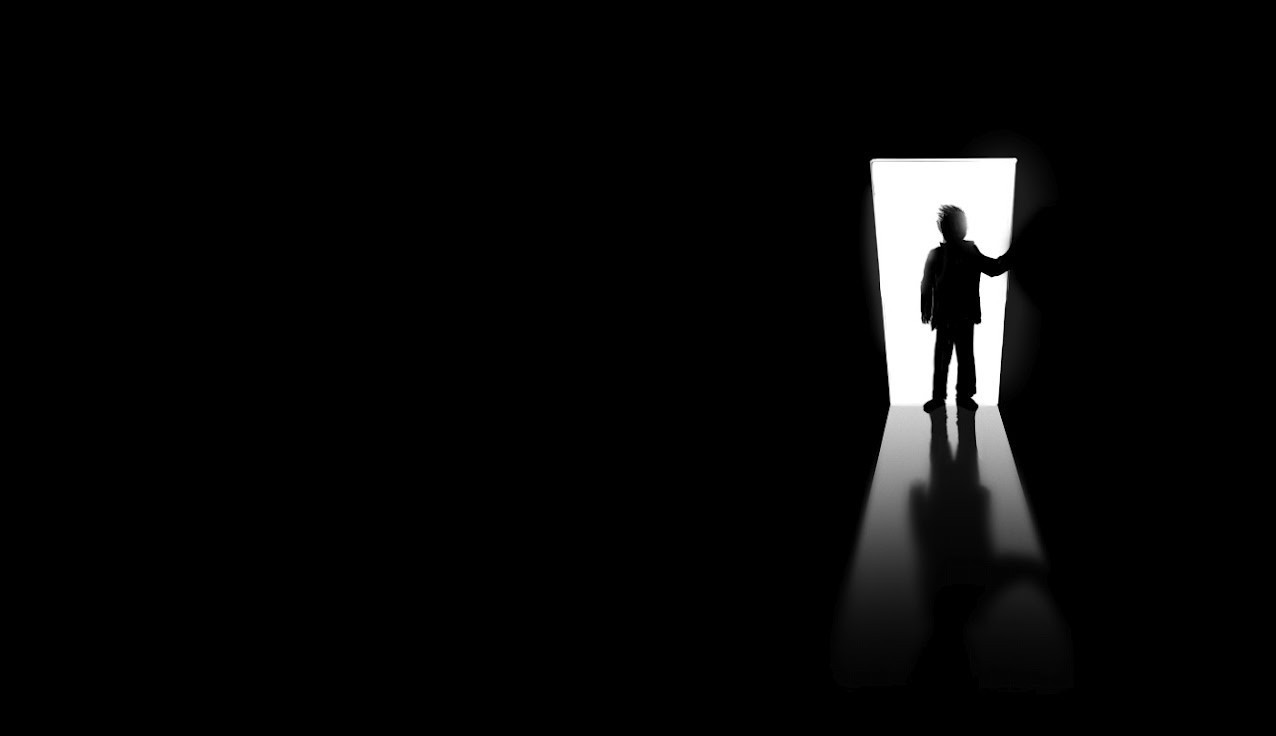 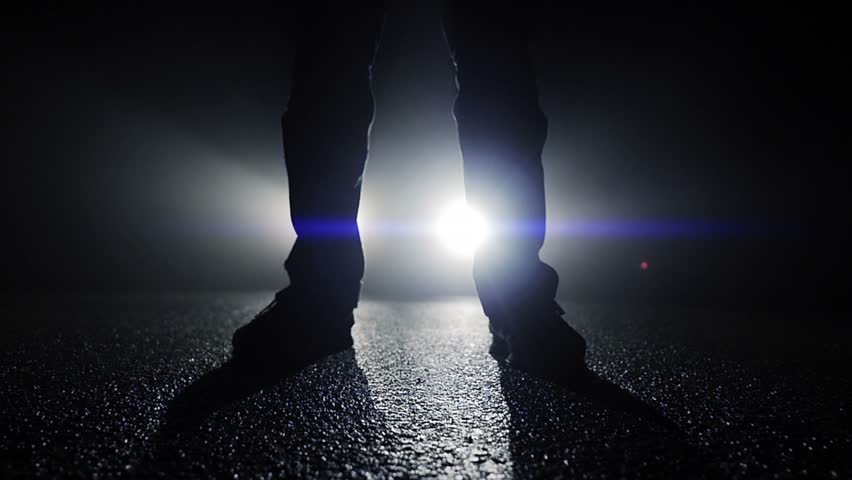 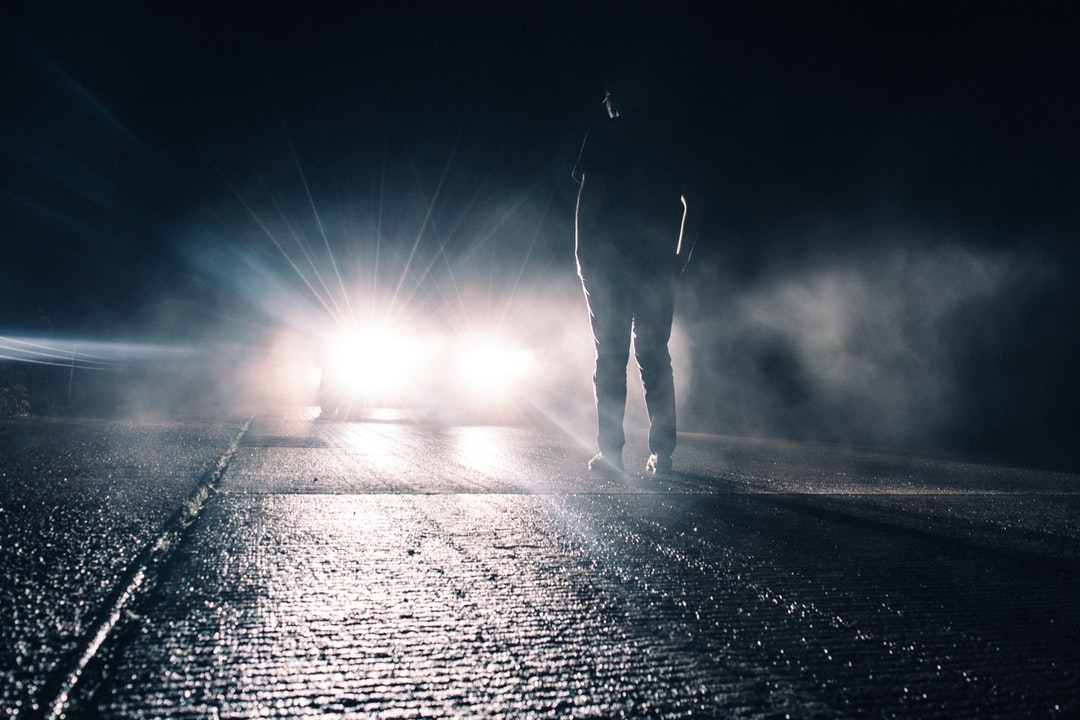 “Mas todas estas coisas, sendo condenadas, se manifestam pela luz, pois tudo o que se manifesta é luz.”

Efésios 5: 13
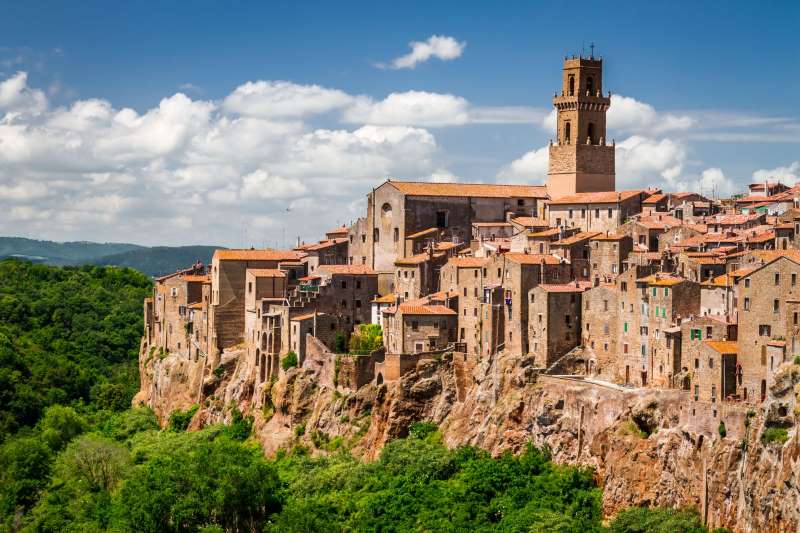 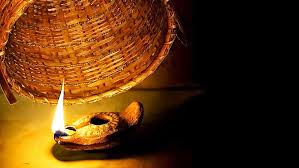 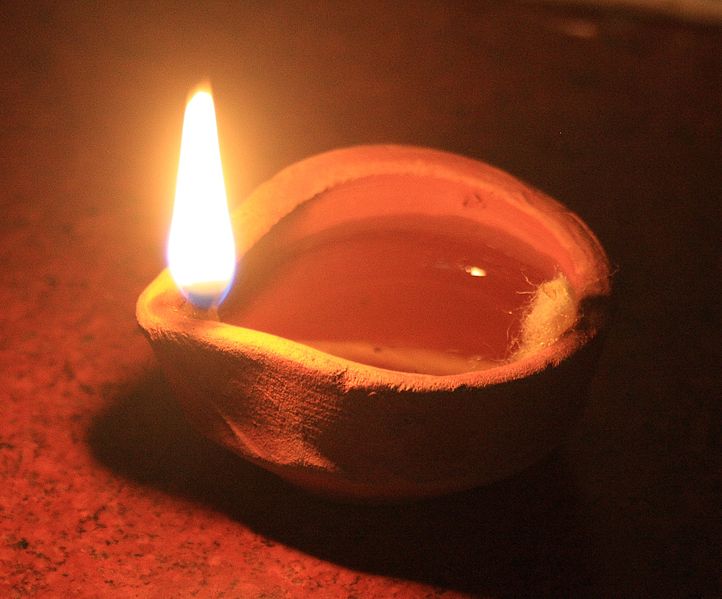 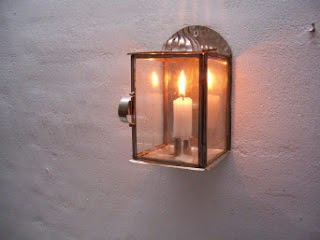 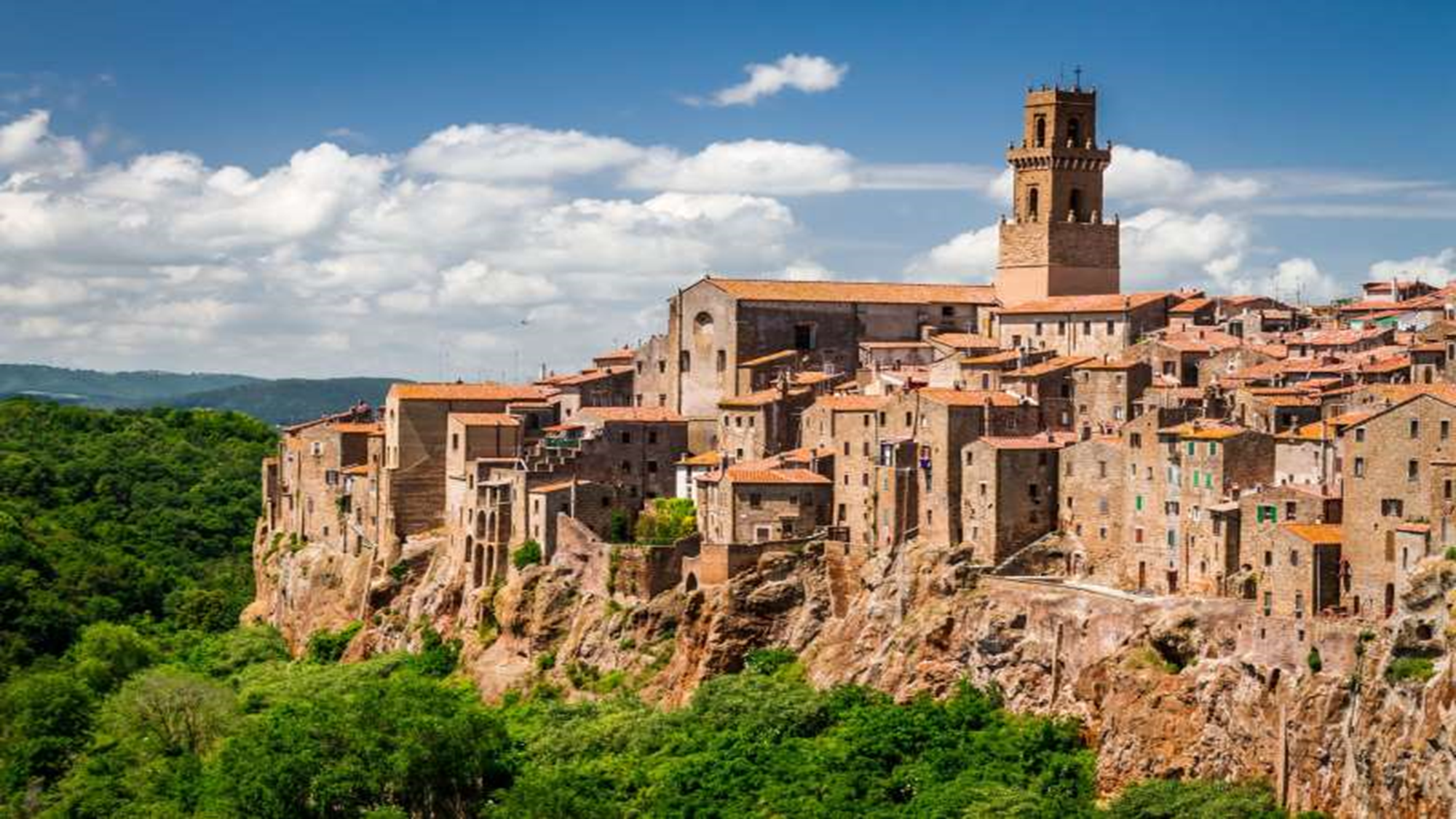 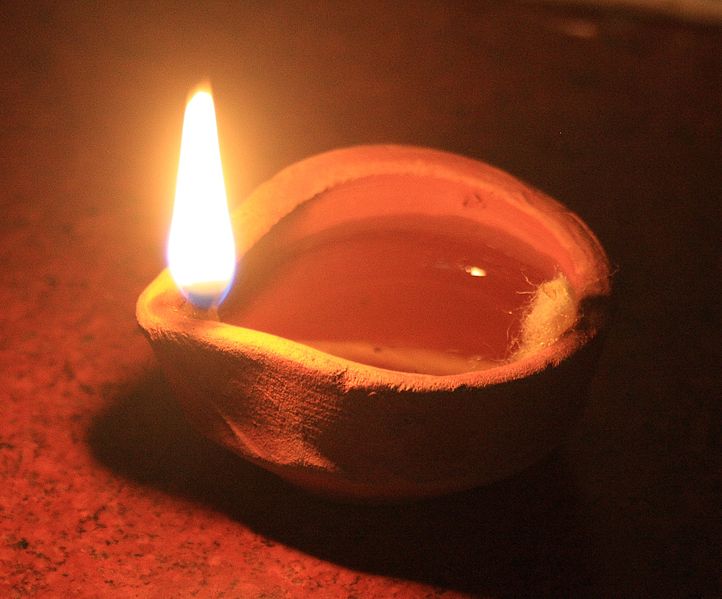 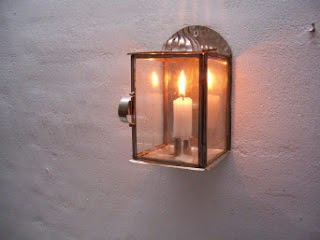 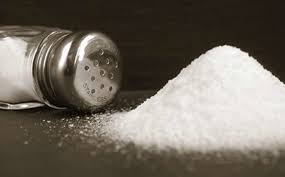 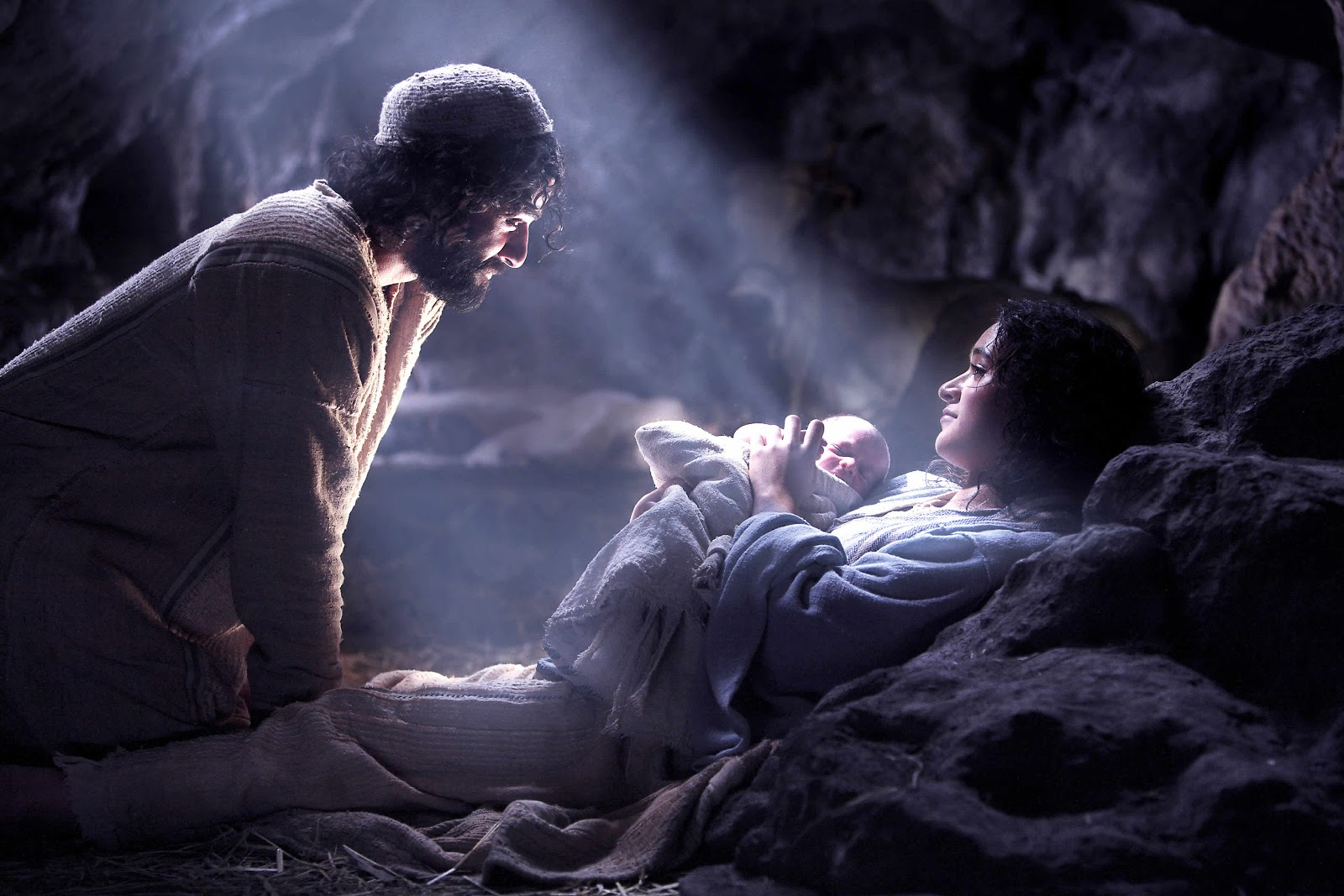 “O povo, que estava assentado em trevas, viu uma grande luz; aos que estavam assentados na região e sombra da morte, a Luz raiou.”
Mateus 4: 16
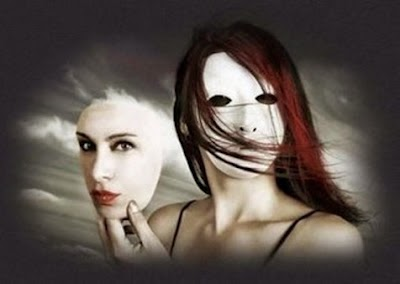 “Tendo aparência de piedade, mas negando a eficácia dela.”
 
II Timóteo 3: 5a
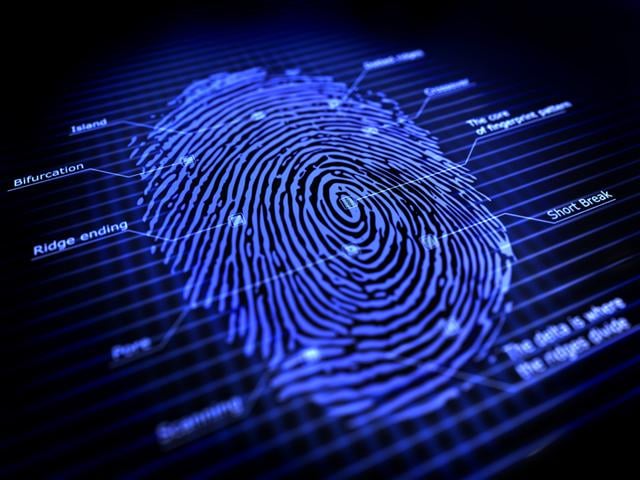 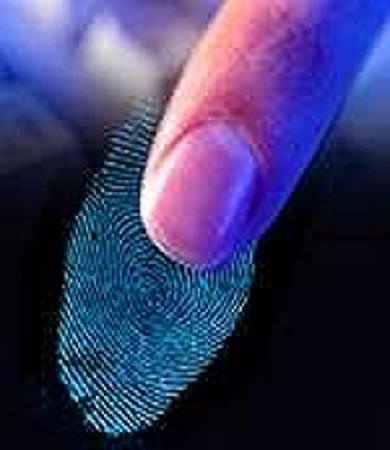 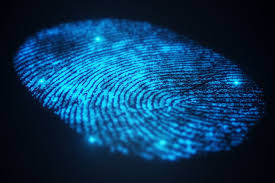 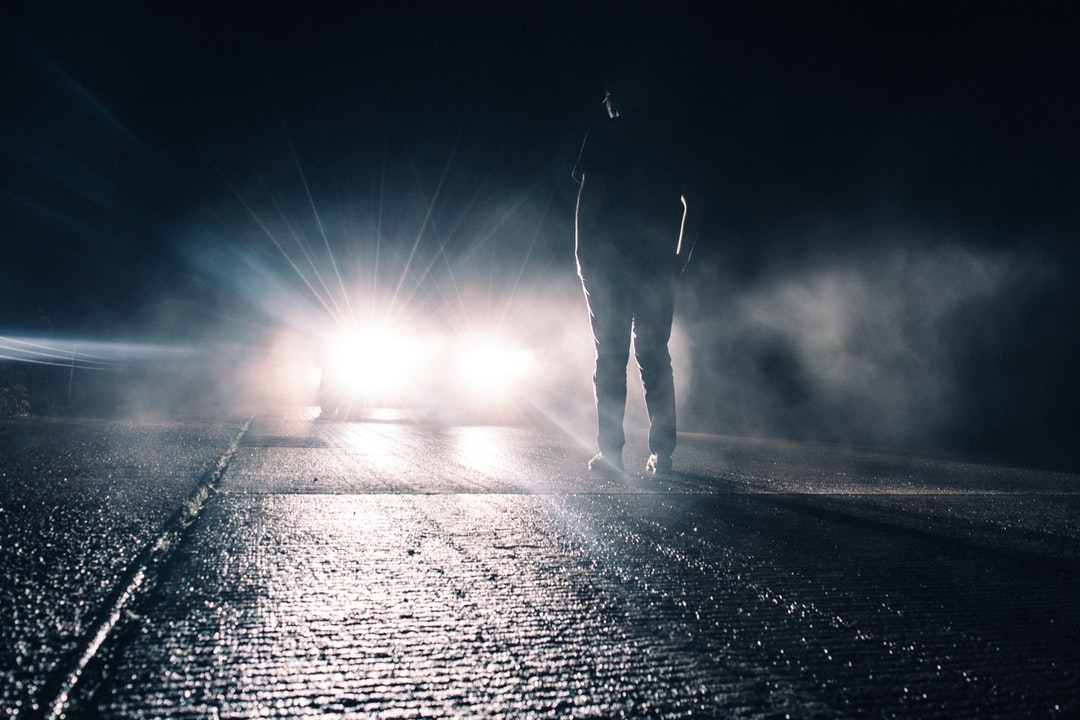 “Pois os que dormem, dormem de noite, e os que se embriagam, embriagam-se de noite.”

1 Tessalonicenses 5: 7
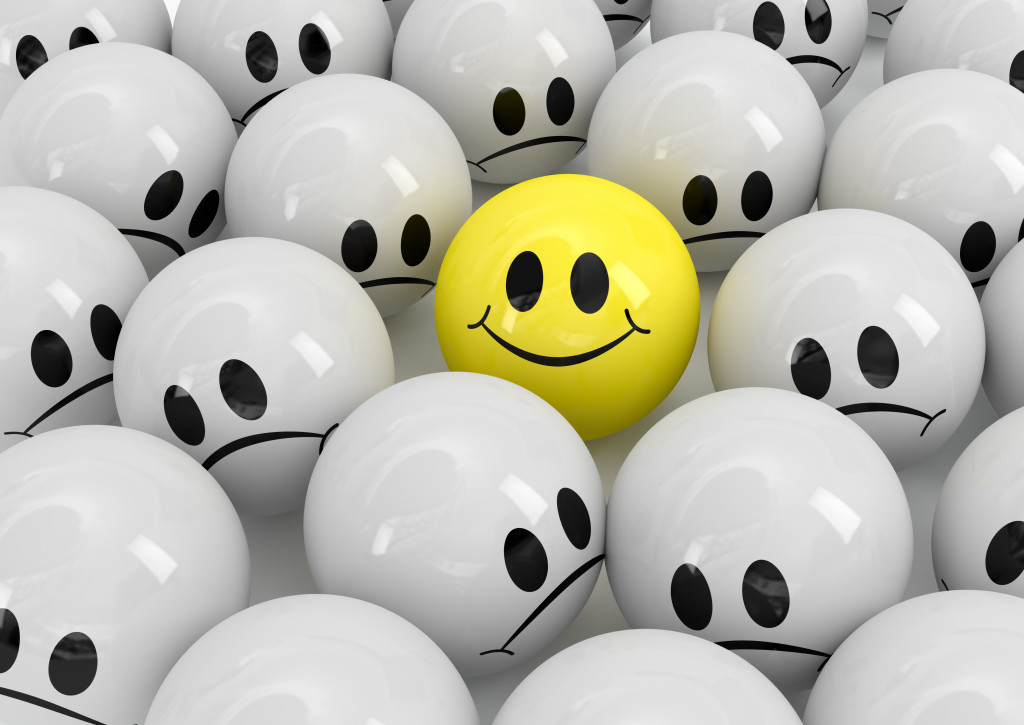 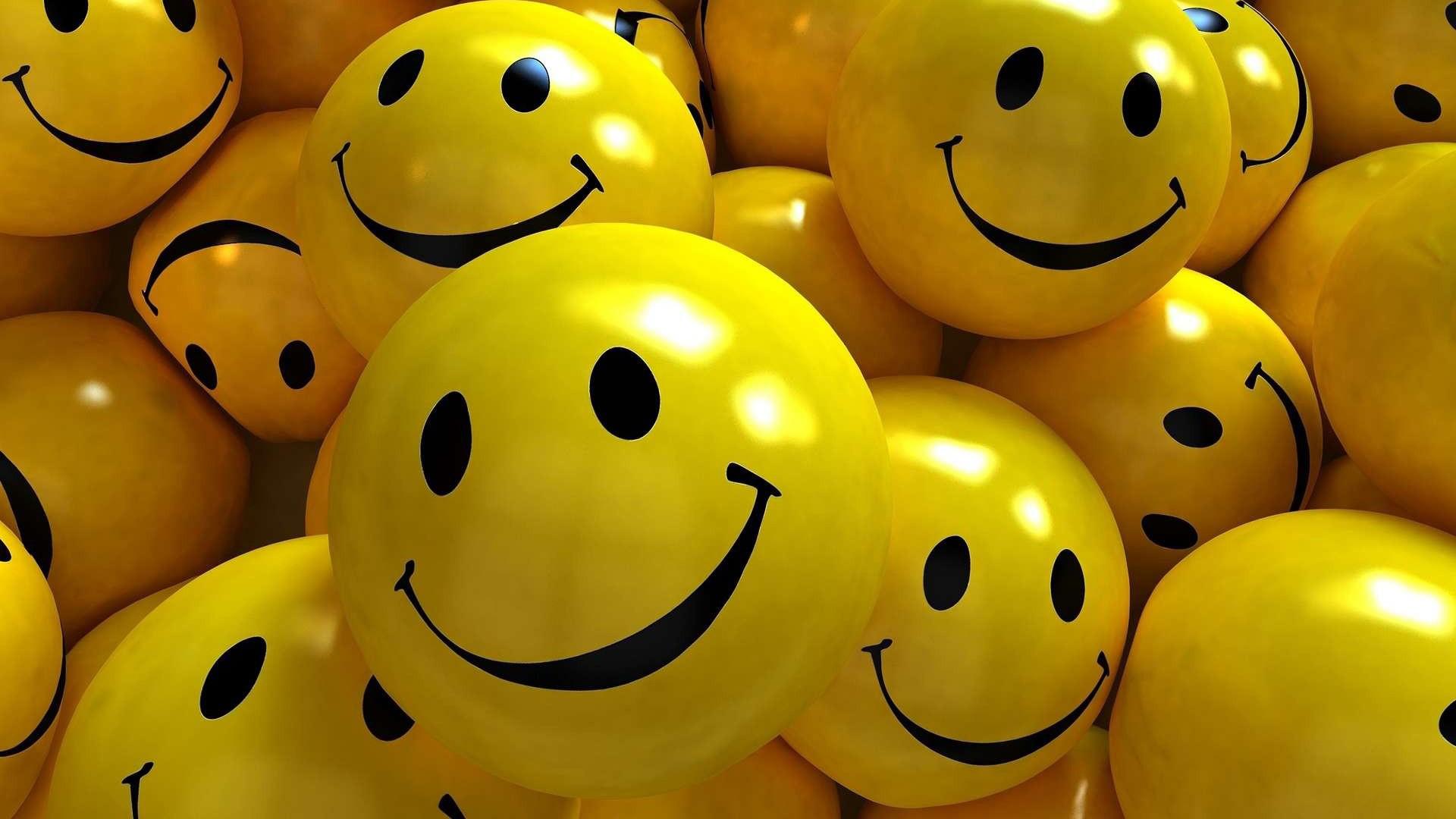 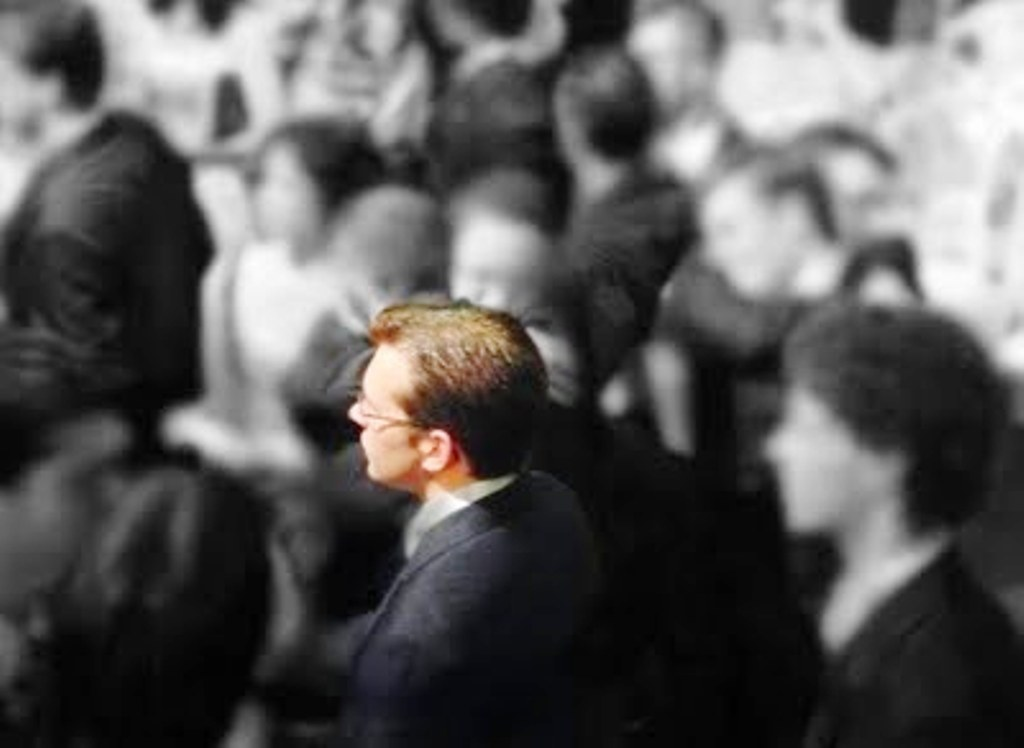 Este é o julgamento: a luz veio ao mundo, mas os homens amaram as trevas, e não a luz, porque as suas obras eram más.
João 3: 19
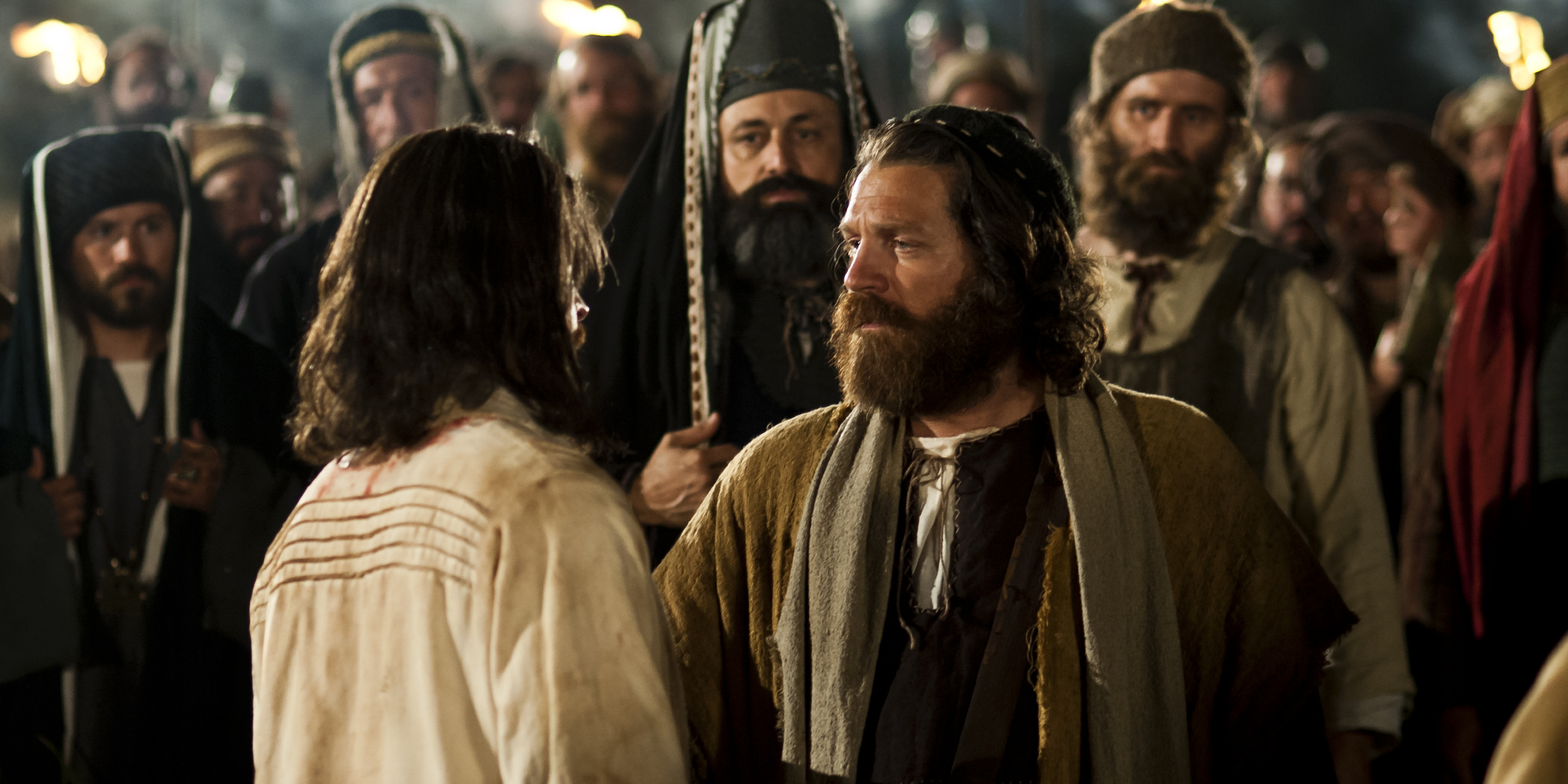 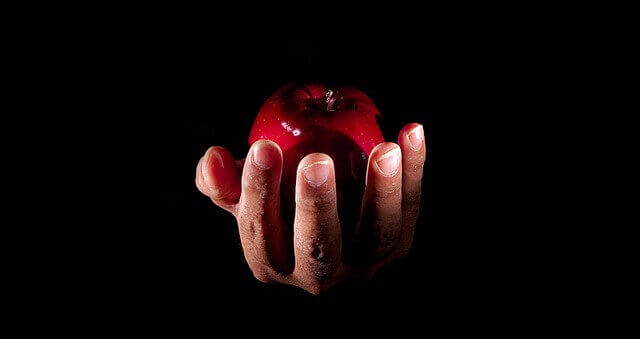 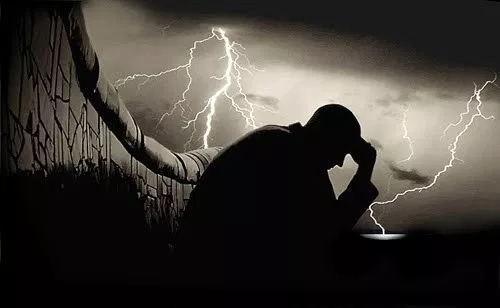 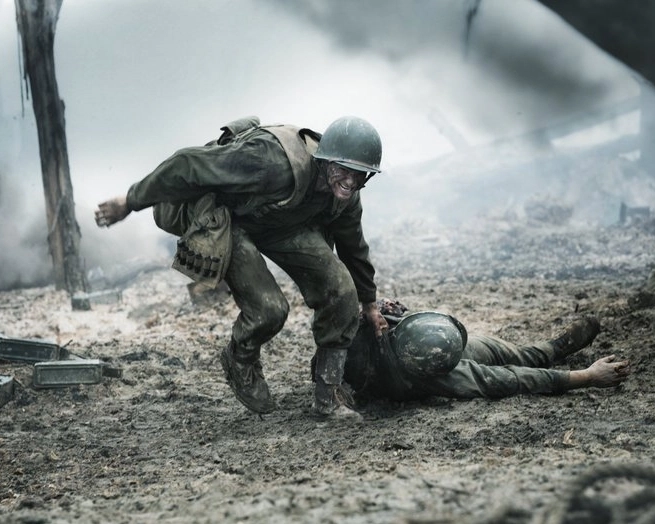 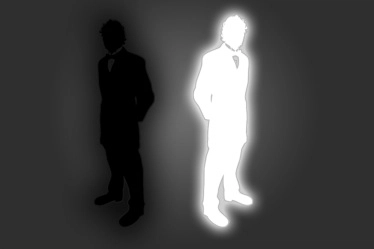 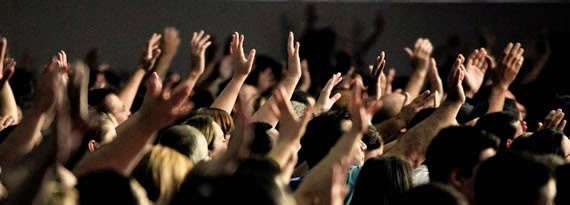 "Vós, porém, sois a geração eleita, sacerdócio real, nação santa, povo de propriedade exclusiva de Deus, a fim de proclamardes as virtudes daquele que vos chamou das trevas para a sua maravilhosa luz." 
1 Pedro 2: 9
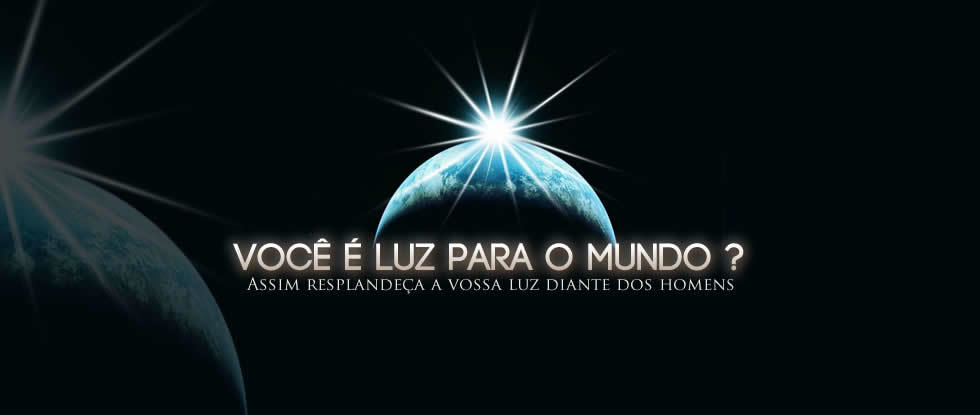